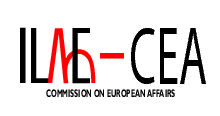 INTERNATIONAL LEAGUE AGAINST EPILEPSY (ILAE)
Commission on European Affairs (CEA)
Chair:
Meir Bialer , Israel
meirb@ekmd.huji.ac.il


Secretary:
Alla Guekht, Russia
1575.g23@g23.relcom.ru


Alexis Arzimanoglou, France
Michel Baulac, France
Athanasios Covanis, Greece
Helen Cross, UK
Reetta Kalviainen, Finland
Asla Pitkanen, Finland
Torbjorn Tomson, Sweden
Eugen Trinka, Austria
What has not be achieved in the CEA Action Plan (2009-2013)?
Aim 1-Artilculate internationally applicable guidelines for diagnosis & treatment of patients with epilepsy in Europe
Planned Action (2013-2017): 
 A checklist for basic standards of care for epileptic patients

Aim 3- Stimulate & enhance basic & clinical research in epilepsy in Europe 
Planned Action
Following the extensive activity via the Epilepsy Advocacy Europe (EAE) with EU executives that led to including epilepsy in the 2012-FP-7 call, the new EAE will do its best to include epilepsy in the next EU call for research grants (Horizons 2020)
1
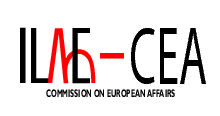 INTERNATIONAL LEAGUE AGAINST EPILEPSY (ILAE)
Commission on European Affairs (CEA)
Aim 4- Work with European Organizations to catalogue 
current epilepsy care in Europe
Planned Action:
Substantiate the collaboration with EFNS (since 2011), ESRS (since 2012) & other European societies

Aim 5- Prompt & facilitate initiatives that improve standards of comprehensive care. Reduce the treatment 
gap throughout Europe 
Planned Action:
Special educational epileptology courses in needed areas 
A CEA-EMA joint task force (JTF) on regulatory issues of new AEDs
Continuing the CEA-NAC-CTA regulatory JTF with EMA & FDA
CEA Planned Action
Chair:
Meir Bialer , Israel
meirb@ekmd.huji.ac.il


Secretary:
Alla Guekht, Russia
1575.g23@g23.relcom.ru


Alexis Arzimanoglou, France
Michel Baulac, France
Athanasios Covanis, Greece
Helen Cross, UK
Reetta Kalviainen, Finland
Asla Pitkanen, Finland
Torbjorn Tomson, Sweden
Eugen Trinka, Austria
2